2025年03月09日
主日崇拜

教会聚会
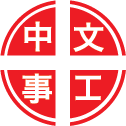 中文崇拜：每周日上午  9:30 , Baskin Chapel
中文主日學：每周日上午 11:00 , 教室2140B
  生命團契：每周五晚上  6:30 , 教室2103
请大家安静，预备心
我們的神
You are Our God
你的话
His Word
2 Corinthians 歌林多後書
4:1-2
2 Corinthians 歌林多後書
4:5-7
1 我们既然蒙怜悯，受了这职分，就不丧胆。
2 乃将那些暗昧可耻的事弃绝了，不行诡诈，不谬讲神的道理。只将真理表明出来，好在神面前把自己荐与各人的良心。

1 Therefore, since through God's mercy we have this ministry, we do not lose heart.
2 Rather, we have renounced secret and shameful ways; we do not use deception, nor do we distort the word of God. On the contrary, by setting forth the truth plainly we commend ourselves to every man's conscience in the sight of God.
5 我们原不是传自己，乃是传基督耶稣为主，并且自己因耶稣作你们的仆人。
6 那吩咐光从黑暗里照出来的神，已经照在我们心里，叫我们得知神荣耀的光，显在耶稣基督的面上。

5 For we do not preach ourselves, but Jesus Christ as Lord, and ourselves as your servants for Jesus' sake.
6 For God, who said, "Let light shine out of darkness," made his light shine in our hearts to give us the light of the knowledge of the glory of God in the face of Christ.
7 我们有这宝贝放在瓦器里，要显明这莫大的能力，是出于神，不是出于我们。

7 But we have this treasure in jars of clay to show that this all-surpassing power is from God and not from us.
祈禱
Prayer
感謝神
308, Thanks to God for My Redeemer
奉獻祈禱
Offertory Prayer
Colossians 歌羅西書
1:24-29
Colossians 歌羅西書
2:1-3
24 现在我为你们受苦，倒觉欢乐，并且为基督的身体，就是为教会，要在我肉身上补满基督患难的缺欠。
25 我照神为你们所赐我的职分，作了教会的执事，要把神的道理传得全备。

24 Now I rejoice in what was suffered for you, and I fill up in my flesh what is still lacking in regard to Christ's afflictions, for the sake of his body, which is the church.
25 I have become its servant by the commission God gave me to present to you the word of God in its fullness--
26 这道理就是历世历代所隐藏的奥秘，但如今向他的圣徒显明了。
27 神愿意叫他们知道，这奥秘在外邦人中有何等丰盛的荣耀。就是基督在你们心里成了有荣耀的盼望。

26 the mystery that has been kept hidden for ages and generations, but is now disclosed to the saints.
27 To them God has chosen to make known among the Gentiles the glorious riches of this mystery, which is Christ in you, the hope of glory.
28 我们传扬他，是用诸般的智慧，劝戒各人，教导各人。要把各人在基督里完完全全的引到神面前。
29 我也为此劳苦，照着他在我里面运用的大能，尽心竭力。

28 We proclaim him, admonishing and teaching everyone with all wisdom, so that we may present everyone perfect in Christ.
29 To this end I labor, struggling with all his energy, which so powerfully works in me.
1 我愿意你们晓得我为你们和老底嘉人，并一切没有与我亲自见面的人，是何等的尽心竭力。
2 要叫他们的心得安慰，因爱心互相联络，以致丰丰足足在悟性中有充足的信心，使他们真知神的奥秘，就是基督。

1 I want you to know how much I am struggling for you and for those at Laodicea, and for all who have not met me personally.
2 My purpose is that they may be encouraged in heart and united in love, so that they may have the full riches of complete understanding, in order that they may know the mystery of God, namely, Christ,
3 所积蓄的一切智慧知识，都在他里面藏着。

3 in whom are hidden all the treasures of wisdom and knowledge.
今日證道

宣扬基督

Preaching Christ

王牧师
默 祷
Prayerful Meditation
報 告
Announcements
BBC 中文事工通知
歡迎新朋友
Welcome New Friends
祝 福
Benediction
彼此問安
Greeting of Peace